Homework #2
Do the assigned questions from Lesson 1.4
Jayson A.   Question#19
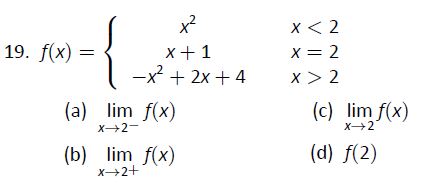 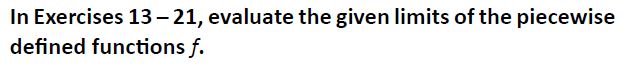 Note
X→2- is left hand limit and X→2+ is right hand limit.In these two limits + and - doesn't mean positive or negative .+ means limit approaching from right hand side (positive side) of graph and - means the limit approaching from left hand side  (negative side) of graph .When both limits are the same then the  limit is also the same for X→2.X→2 is when  the certain number or 2 in this case approaches from both sides. also approaching 2 doesnt mean the number is 2.
b)lim f(x)	X→2+
rule:{-x² +2x+4,x<2} 
lim -x² +2x+4	x→2+
lim -(2)²+2(2)+4=4 x→2+
lim f(x) =4	x→2+
Also approaching 2 does not mean x value equal 2 because its APPROACHING.it either means x<2 approaching from left or x>2 approaching from right.
a)lim f(x)		X→2-
rule:{x² ,x<2}
lim -x²		       x→2-
lim (2)²=4                 x→2-		
lim f(x)=4	    	X→2-
As x approaches 2 from the right, we see that f(x) approaches 4. Therefore
As x approaches 2 from the left, we see that f(x) approaches 4. Therefore
lim f(x) =4  x→2+
lim f(x)=4	X→2-
[Speaker Notes: Since this is a piecewise function, maybe it would clear if you show the substitution in the specific piece when 	x→2+, and when X→2-. However it is correct.]
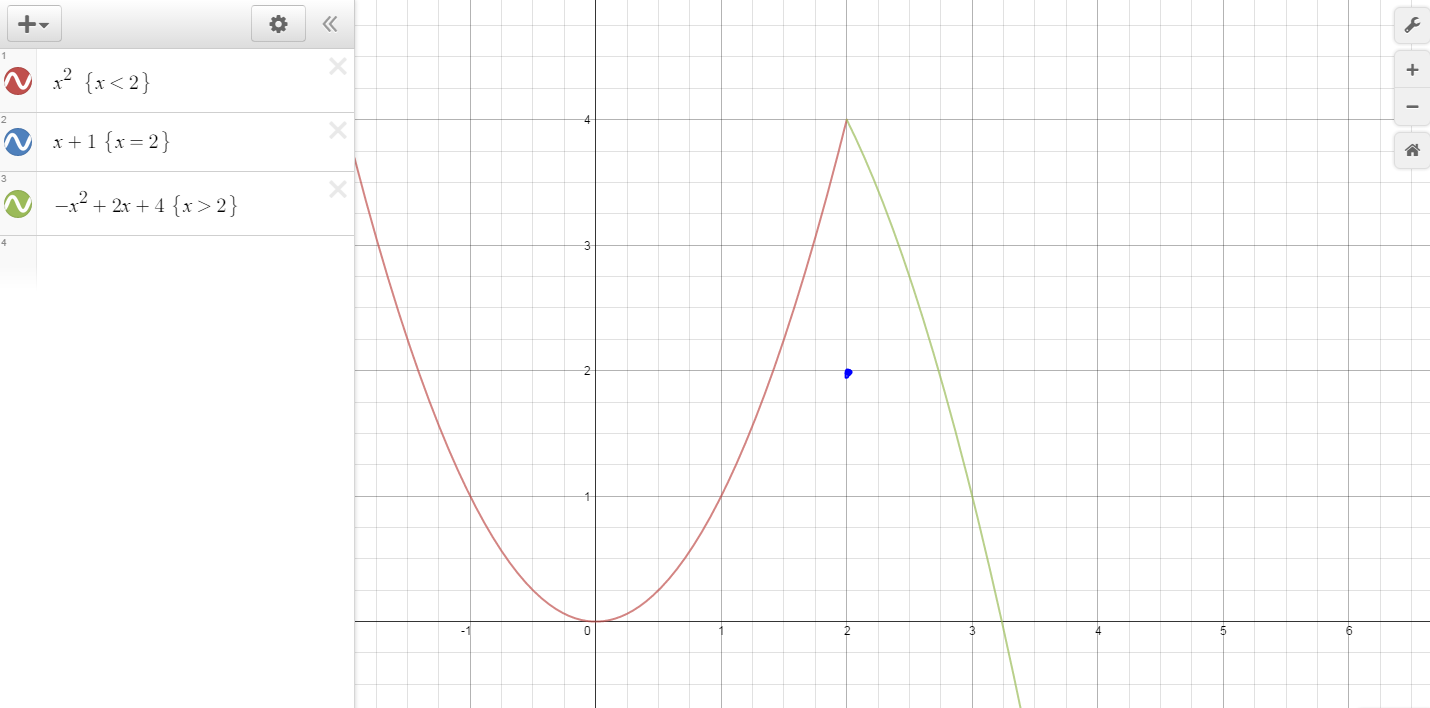 Jayson A.  
 Question#19
c)lim f(x)
 X→2    
                                           
    Since 				             lim f(x)                                                                        x →2- 
    has the limit of 4 and		             lim f(x)                                                                     x→2+
    has limit of 4 then			                lim f(x) 	                                                                   x→2 
    has limit of 4 because both sides  where the  2 approaches x has the same limits.
d)f(2)

rule:{x+1 , x=2}

2+1=3
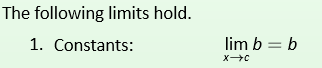 i am finding the y-value when x = 2.when there is a closed circle at that spot then the graph is defined and that y value is the answer.
f(2)=3
lim f(x)=4
 X→2
[Speaker Notes: Very good!]
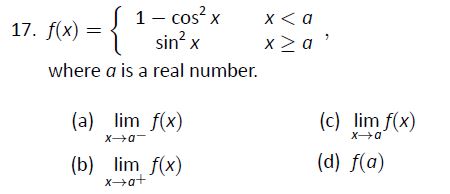 Tarik A. Question #17
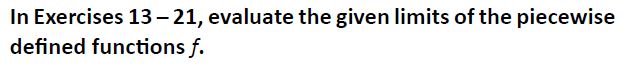 X→a- and X→a+ are left hand and right hand limits, respectively. Graph depends on the value of a; a is not necessarily 0.
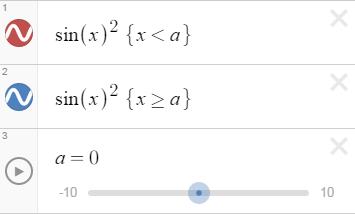 c)	lim   f(x)   
X→a
Since both (a) and (b) both had equivalent limits, (c) has a limit of sin2 (a) = 1 - cos2 (a)
a)	lim   f(x)   
X→a-
Rule { 1 - cos2 x  ,  x < a }
lim   f(x) = 1 - cos2 (a-) = sin2 (a-)  
X→a-
b)	lim   f(x)   
X→a+
Rule { 1 - cos2 x  ,  x < a }
lim   f(x) = 1 - cos2 (a+) = sin2 (a+)
X→a-
d)	f(a)

	Rule { sin2 x  ,  x  ≥ a }

f(a) = sin2 (a) = 1 - cos2 (a)
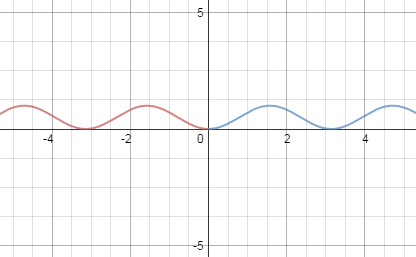 [Speaker Notes: Since x approaches the a the substitution is a. the signs can be written only under the limit to show if the x approaches the a from left or the right side. You need to know that because you need to know in which part of the piecewise function you should substitute. (sin2 (a-) , sin2 (a+) are diff. way written]
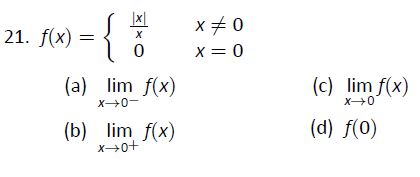 Tarik A. Question #21
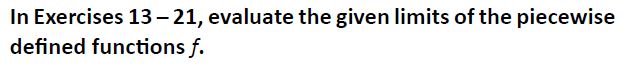 a) 	lim   f(x)  
X→0-
Rule: { |x|/x  ,  x ≠ 0 }
lim   f(x) = |0|/0 = 0/0 = undefined
X→0-
c)	lim   f(x)   
X→0
Since both (a) and (b) both had equivalent limits, (c) has an undefined limit
d)	f(0)

	Rule { 0  ,  x  = 0 }

f(0) = 0
b) 	lim   f(x)  
X→0+
Rule: { |x|/x  ,  x ≠ 0 }
lim   f(x) = |0|/0 = 0/0 = undefined
X→0+
[Speaker Notes: When x→0- means x is negative, |x|/x          is negative 1, when x→0+,  |x|/x   is 1. (  |x|  and x have the same value it is just the  matter of sign. So  the limit DNE 
x|]
Tarik A. Question #21
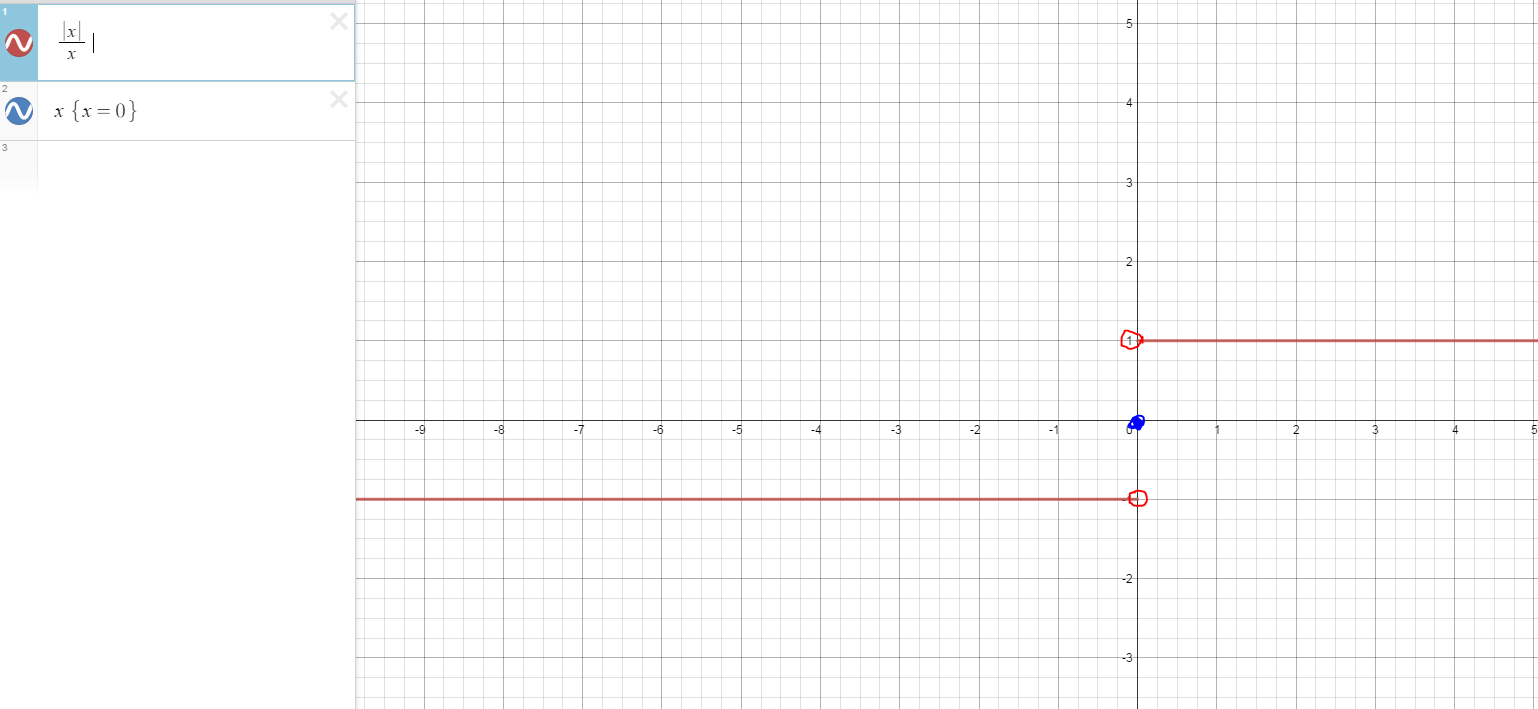 [Speaker Notes: This graph shows clear that the limit of the function from left and right exist but they are different. So the function approaches to diff. values as x appr.0
Look at next slide(Alvea’s it is first case)]
Alviea K. Question#1
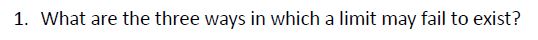 The three ways a limit may fail to exist is when :
1.) The function f(x) may approach different values on either side of c
2.) The function may grow without upper or lower bound as x approaches c
3.) The function may oscillate as x approaches c
[Speaker Notes: Very good!]
Alviea K. Question#13
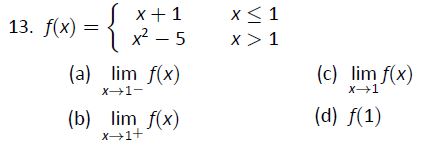 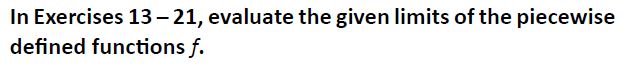 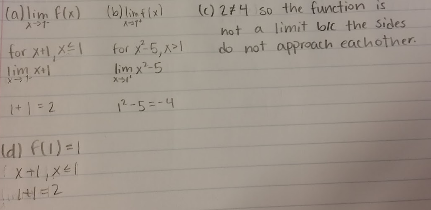 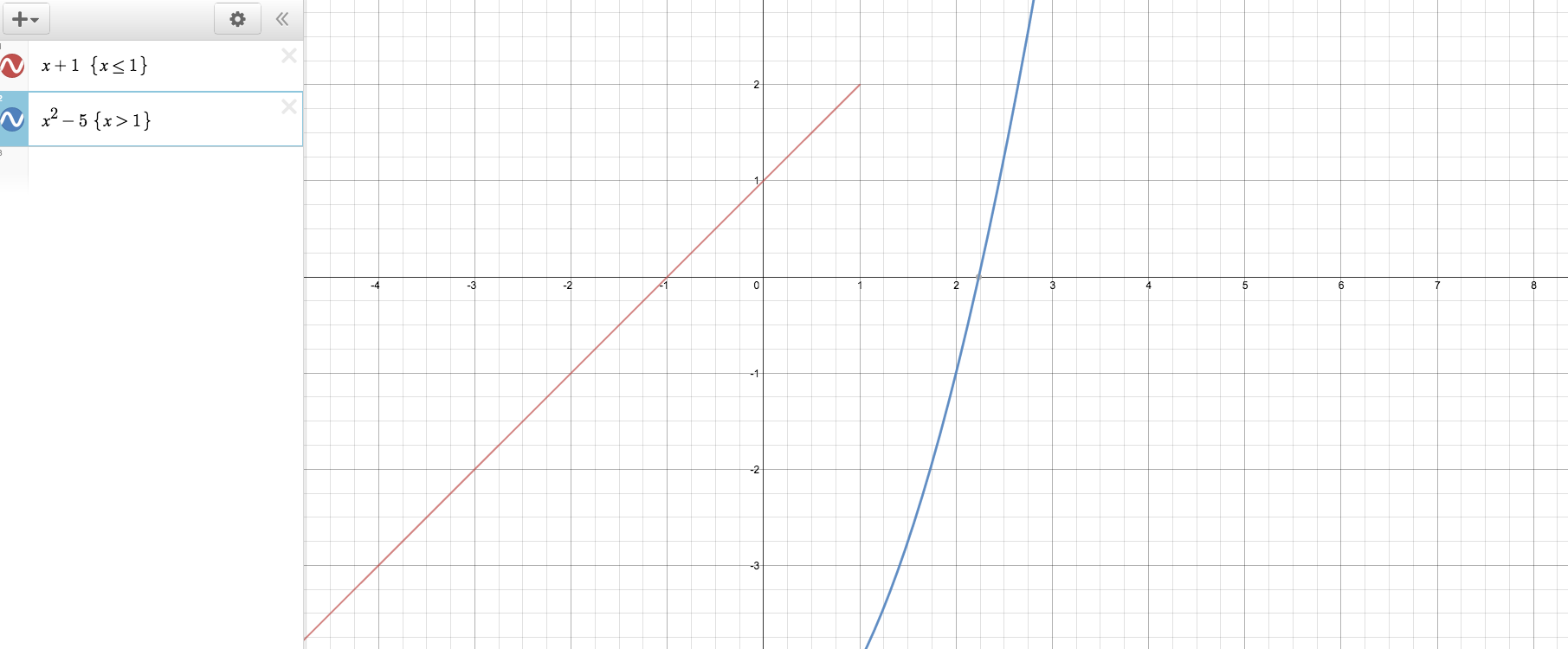 [Speaker Notes: The function doesn’t have a limit because the sided limits are not the same. Good! ( just a little accuracy)]
Malik L.   Question#5
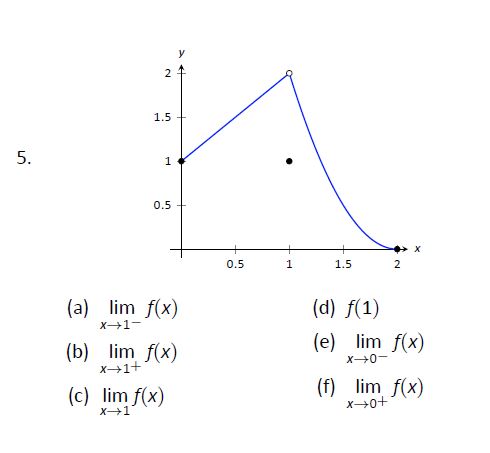 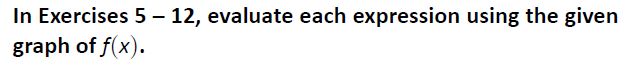 (a) y=0
(b) y= 2
(c)  y=2
(d) y=1
(e) undefined
(f) y= 1
[Speaker Notes: The limit from left side of 1 is 2 as well that is the reason why the limit of function when x approaches 1 exist, and it is 2.]
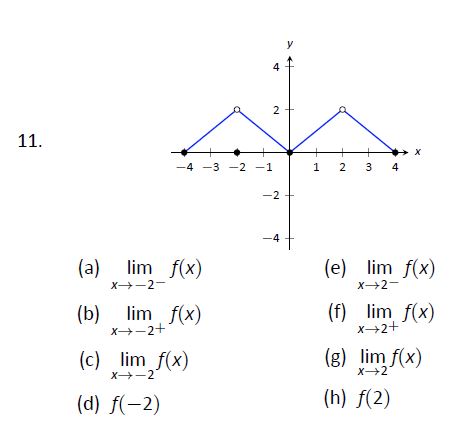 Malik L.   Question#11
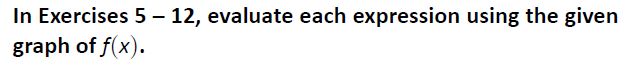 (a) y= 4) 			(h) y= 2
(b) y=2
(c) y=2
(d)y= 0
(e)y= 0
(f) y= 4
(g) y=2
[Speaker Notes: limit from left side of -2 is 2. So the limit at -2 is 2. similarly at 2.]
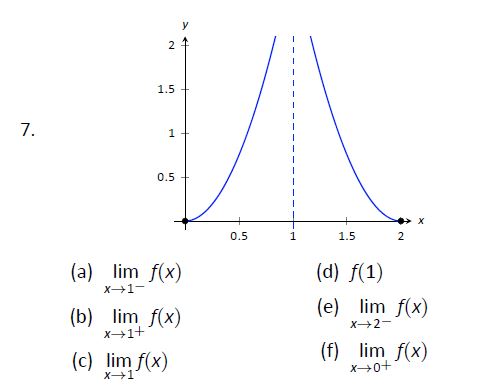 Chris P. Question #7
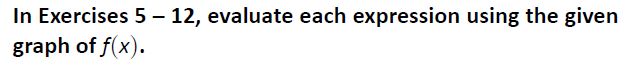 since lim f(x)dgrt
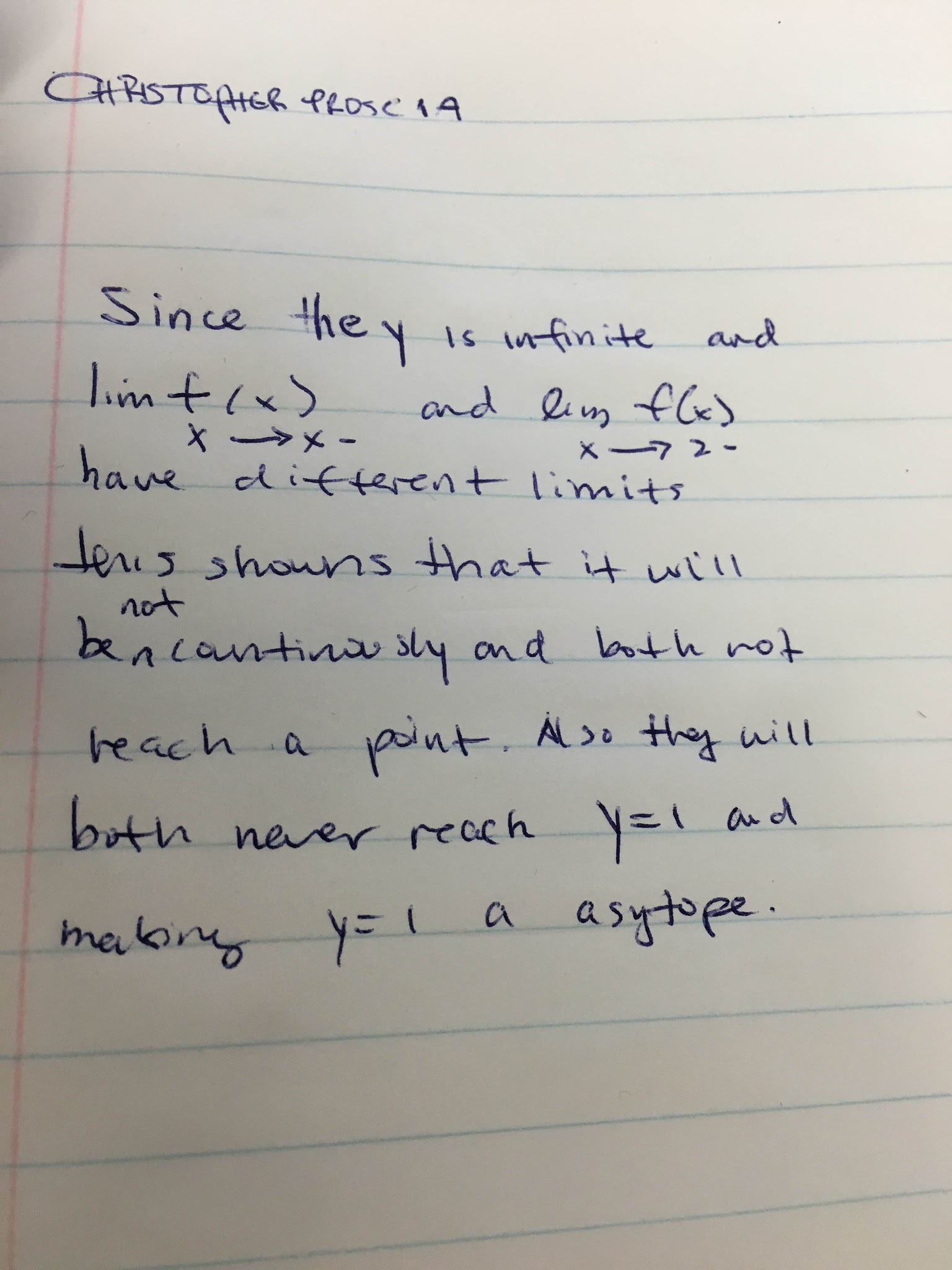 [Speaker Notes: You have the idea of how the function behaves, but you need to answer each question. The first 4 are not defined.  The last 2 are 0.]
Chris P. Question #3
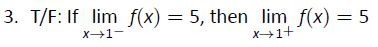 N/A
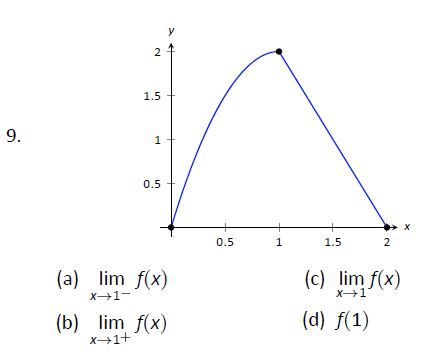 Jevon S. Question #9
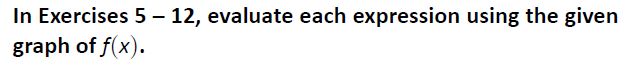 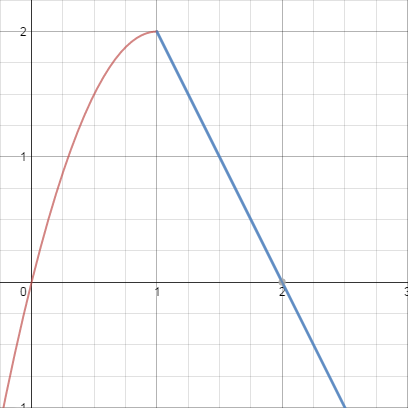 a) y = 2
b) y = 2
c) y = 2
d) y = 2 
For this problem, I didn’t have to do much work because the graph discontinues at the same point, which is y = 2. When the functions (y = -2x^2+4x and y = -2x+4) have x as 1, the y is always 2.
[Speaker Notes: There is no discontinuing here. The function changes the rule at x=1 but since the 2 sided limits are the same so the limit exist. and since the limit at x=1 is equal to f(1) the function is continuous at x=1]
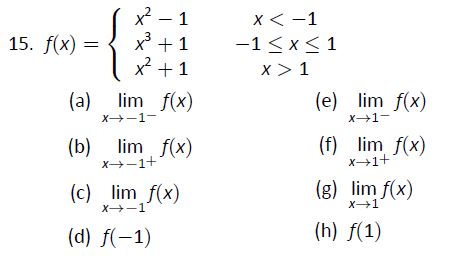 Jevon S. Question #15
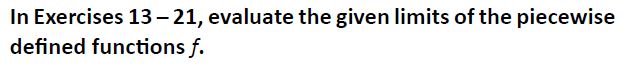 a) y = 0		
b) y = 0
c) y = 0
d) y = 0
e) y = 2		
f) y = 2
g) y = 2
h) y = 2
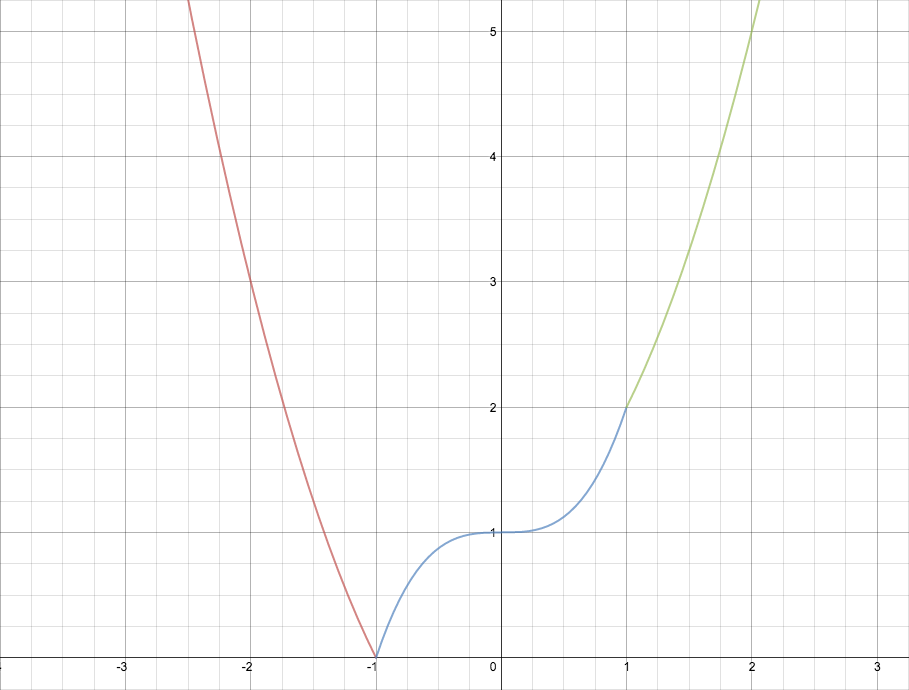 [Speaker Notes: Very good! In general you all did a great job. However there are some little things as I have pointed out for each problem that you need to take care of. 
I am grading you with 90 for this time, even though there are some mistakes and misunderstandings.]